4491-00 Standards of Conduct v13.0 VO.pptx
Standards of Conduct
Pub 4012 Inside Back Cover
Form 6744 Test Intro
09-16-2014
Tax Law Training (NJ) TY2013 v13.0
1
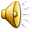 VOLUNTEER ETHICS	6744 Intro
By law, preparers required to exercise due diligence in preparation of tax returns
IRS has responsibility for oversight to protect tax program integrity and maintain taxpayer confidence
Volunteers can be removed, sites closed, IRS support & funds discontinued by IRS
Clients may be subject to examination, litigation or criminal penalties if false return
Tax Law Training (NJ) TY2013 v13.0
2
09-16-2014
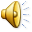 UNETHICAL DEFINED	6744 Intro
IRS-SPEC defines unethical as not conforming to agreed standards of moral conduct, especially within a particular profession
In most cases, unethical behavior is acted upon with the intent to disregard the established laws, procedures, or set policies
An error or omission that was unknowing is not considered an unethical action
Tax Law Training (NJ) TY2013 v13.0
3
09-16-2014
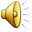 STANDARDS OF CONDUCT	6744 Intro
Form 13615, Volunteer Standards of Conduct Agreement, applies to all conduct and ethical behavior in VITA/TCE Program
ALL volunteers must agree to Standards of Conduct, pass a testNEW & sign Agreement prior to working at a VITA or TCE site
Responsibility of all volunteers is to provide highest quality, best service to clients
Tax Law Training (NJ) TY2013 v13.0
4
09-16-2014
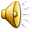 QUALITY SITE REQUIREMENTS	4012 Intro
Volunteers required to adhere to QSRs (see Pub 4012) re:
#1, Certification
#2, Intake/Interview Process
#3, Quality Review Process
#4, Reference Materials
#5, Volunteer Agreement
#6, Timely Filing
Tax Law Training (NJ) TY2013 v13.0
5
09-16-2014
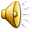 QSRs, cont’d	4012 Intro
# 7, Title VI – AARPs D143, Free Tax Help 	Poster displayed at all AARP/TCE sites
	# 8, Accurate Site ID Number on all returns
	# 9, Correct E-File ID Number on all returns
	#10, Security, Privacy and Confidentiality
Equipment and tax data secured
Passwords never posted near computer
TaxWise/encryption exited if not in area
Tax Law Training (NJ) TY2013 v13.0
6
09-16-2014
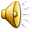 SIX STANDARDS OF CONDUCT	6744 Intro
Must follow Quality Site Requirements
Must not accept payment or solicit donations for federal or state tax return preparation
Must not solicit business from clients or use knowledge gained about them for direct or indirect benefit for self or others
	May use aggregate data for promotion (e.g., # returns, schedules) but use of $$ amounts prohibited except aggregate for fund-raising
Tax Law Training (NJ) TY2013 v13.0
7
09-16-2014
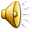 SIX STANDARDS OF CONDUCT	6744 Intro
Must not knowingly prepare false returns
Must not engage in criminal, infamous, dishonest, notoriously disgraceful conduct, or any other conduct deemed to have a negative effect on the VITA/TCE Program
Must treat all taxpayers in a professional, courteous, and respectful manner
Tax Law Training (NJ) TY2013 v13.0
8
09-16-2014
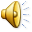 VIOLATION OF STANDARDS
Client says has “cash income” not reported on 1099-MISC; volunteer replies does not need to report since IRS may not catch it
Volunteer includes child listed by client as dependent who was not a “qualified child or relative” since no-one else is claiming child
Volunteer offers to list own bank account for client without an account in order to provide client with faster refund
Tax Law Training (NJ) TY2013 v13.0
9
09-16-2014
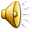 VIOLATION OF STANDARDS  cont’d
Volunteer asks client (who is single) if s/he would consider meeting for a date
Client does not want to report a stock sale because cost basis equal to or higher than sales price; volunteer agrees not to but tells client that, if audited, amounts would need to be supported by documentation
Volunteer commits criminal act (not at site)
Volunteer argues/becomes angry with client
Tax Law Training (NJ) TY2013 v13.0
10
09-16-2014
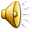 AARP FOUNDATION STANDARDS PACKAGE
Volunteer Standards of Professionalism
Taxpayer Information and Responsibilities (available at the site)
Incident Review Protocol

	(To be handled by local site leadership)
Tax Law Training (NJ) TY2013 v13.0
11
09-16-2014
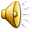